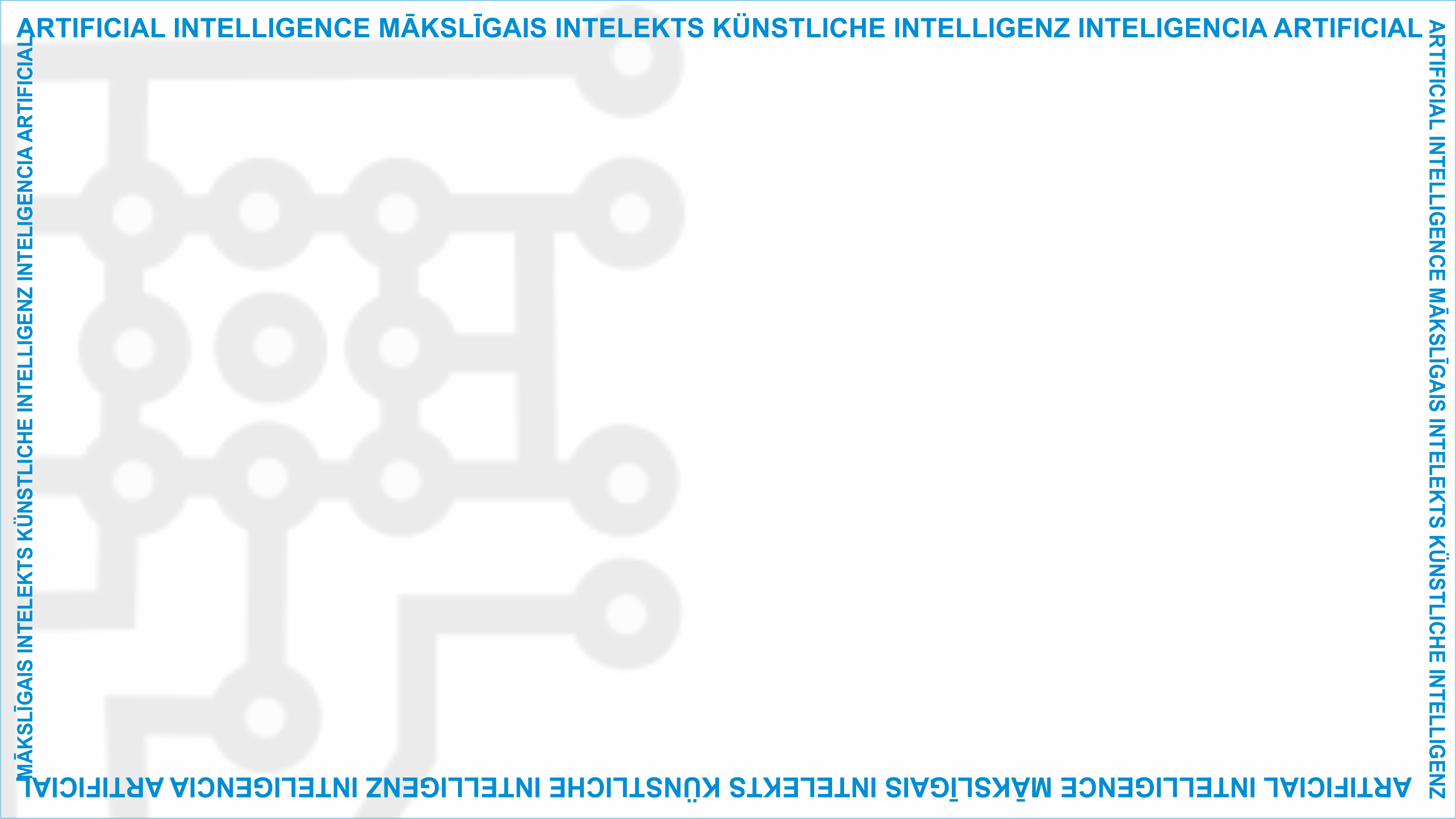 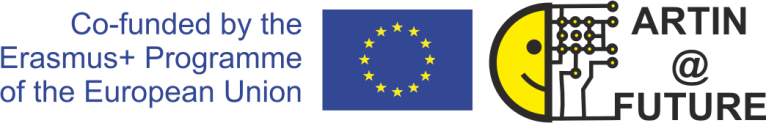 ArtIn Future – Ethics in Artificial Intelligence

Module: What does AI do? The potential and risks of AI from an ethical point of view
Unit: A case study of AI potential and risks
Analysis of AI of your choice 
Target learners: 9th-grade learners (14-15 years old)
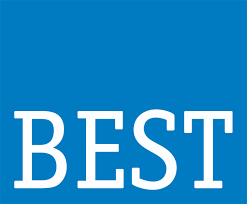 Developed by:           
BEST Institut für berufsbezogene Weiterbildung und Personaltraining GmbH
Individual task
Now that we’ve covered the theoretical AI benefits and risks, you should be able to apply that knowledge in practice.
Unit Lesson

2.3 A case study of AI potential and risks
This project has been funded with support from the European Commission under the Erasmus+ Programme. 
This publication only reflects the views of the author, and the Commission cannot be held responsible for any 
use which may be made of the information contained therein. (2020-1-DE02-KA226-VET-00813)
Choose an AI technology you’d like to analyse. Your case study should include both AI potential and risks from economic, technical, and social perspectives.
Unit Lesson

2.3 A case study of AI potential and risks
This project has been funded with support from the European Commission under the Erasmus+ Programme. 
This publication only reflects the views of the author, and the Commission cannot be held responsible for any 
use which may be made of the information contained therein. (2020-1-DE02-KA226-VET-00813)
You have 1 hour and 20 minutes to complete your task. Good luck!
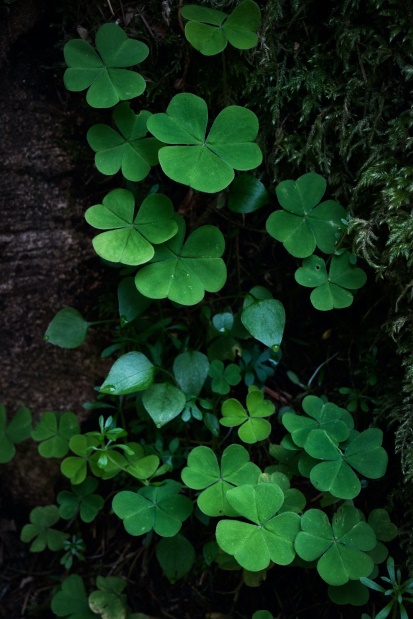 Unit Lesson

2.3 A case study of AI potential and risks
Source: https://www.pexels.com/photo/green-leaves-on-black-soil-4077180/
This project has been funded with support from the European Commission under the Erasmus+ Programme. 
This publication only reflects the views of the author, and the Commission cannot be held responsible for any 
use which may be made of the information contained therein. (2020-1-DE02-KA226-VET-00813)
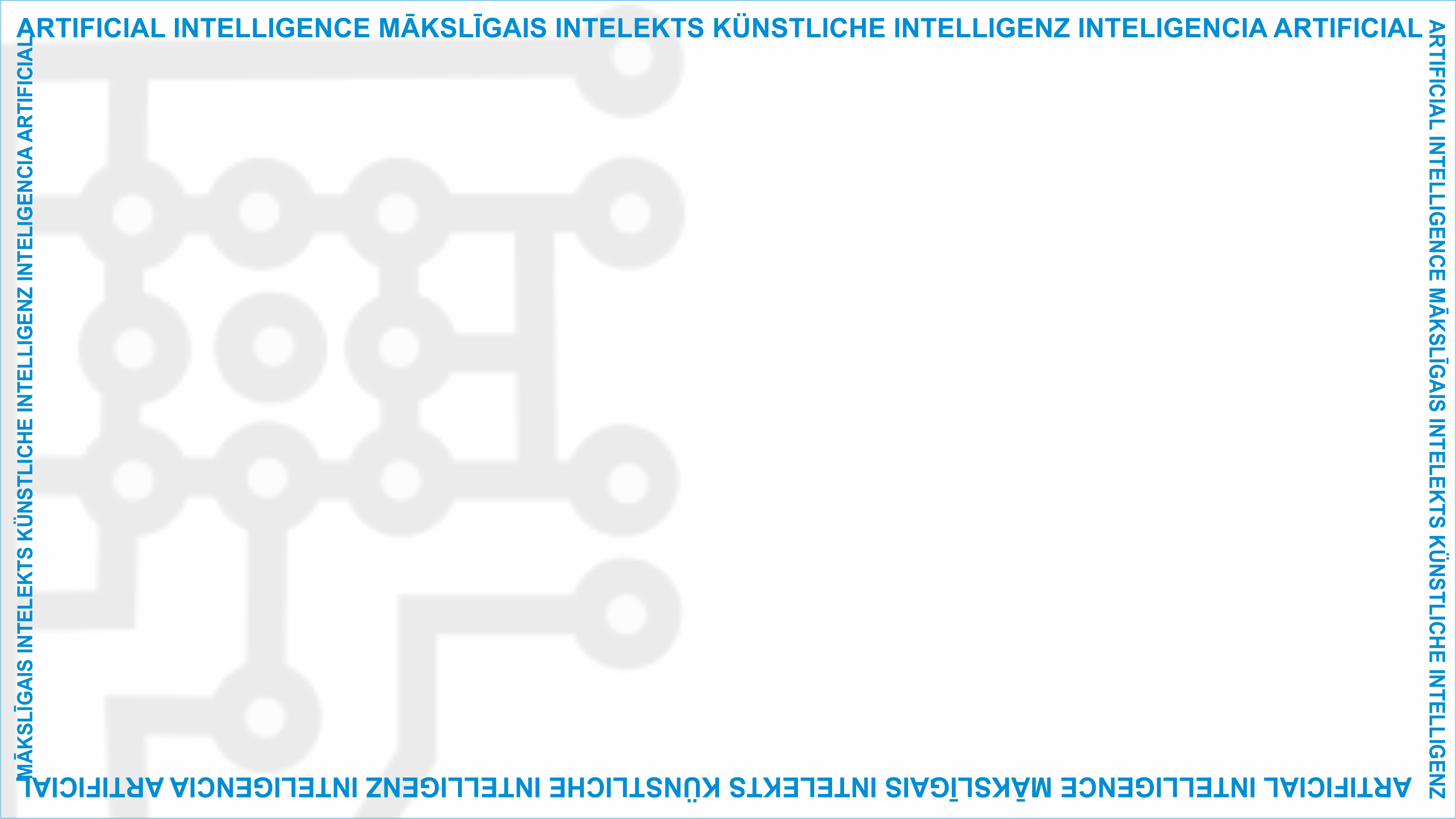 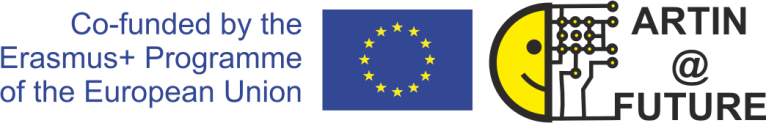 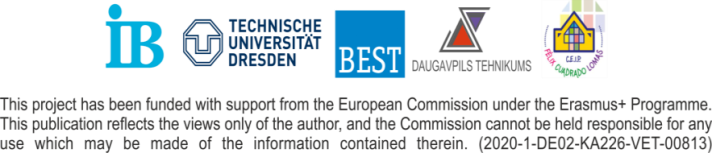 Project website: www.ai-future-project.eu
Facebook page: facebook.com/artin-future